关于海南自贸港政策和制度体系的报告
中共海南省委宣传部  陈小华
2020年5月28日，习总书记对海南自由贸易港建设作出重要指示：高质量高标准建设自由贸易港。
      2020年5月31日下午，韩正副总理在海南主持召开推进海南全面深化改革开放领导小组第三次会议。
      2020年6月1日晚上7点，中共中央国务院授权新华社发布《海南自由贸易港建设总体方案》全文。
一、分步骤分阶段和实施范围（一）分步骤
（二）分阶段
（三）实施范围：海南岛全岛
海南岛全岛建设自由贸易港的面积是3.39万平方公里，是国内11个自由贸易试验区总和的27倍，香港的32倍，新加坡的49倍，迪拜的近9倍。
二、关于政策和制度体系
“三税五自由一有序两保障”（3512工程）
（一）“零关税”（货物贸易自由）
举中国国际消费品博览会
国家级展会境外展品在展期内进口和销售享受免税政策。
——全岛封关运作“一线二线区内”模拟图”
（二）低税率：增加收入的红利
（三）简税制：18种变X种
（四）服务贸易自由：“准入又准营”
（五）投资自由：“非禁即入”
（六）跨境资金流动自由：开放资本项目
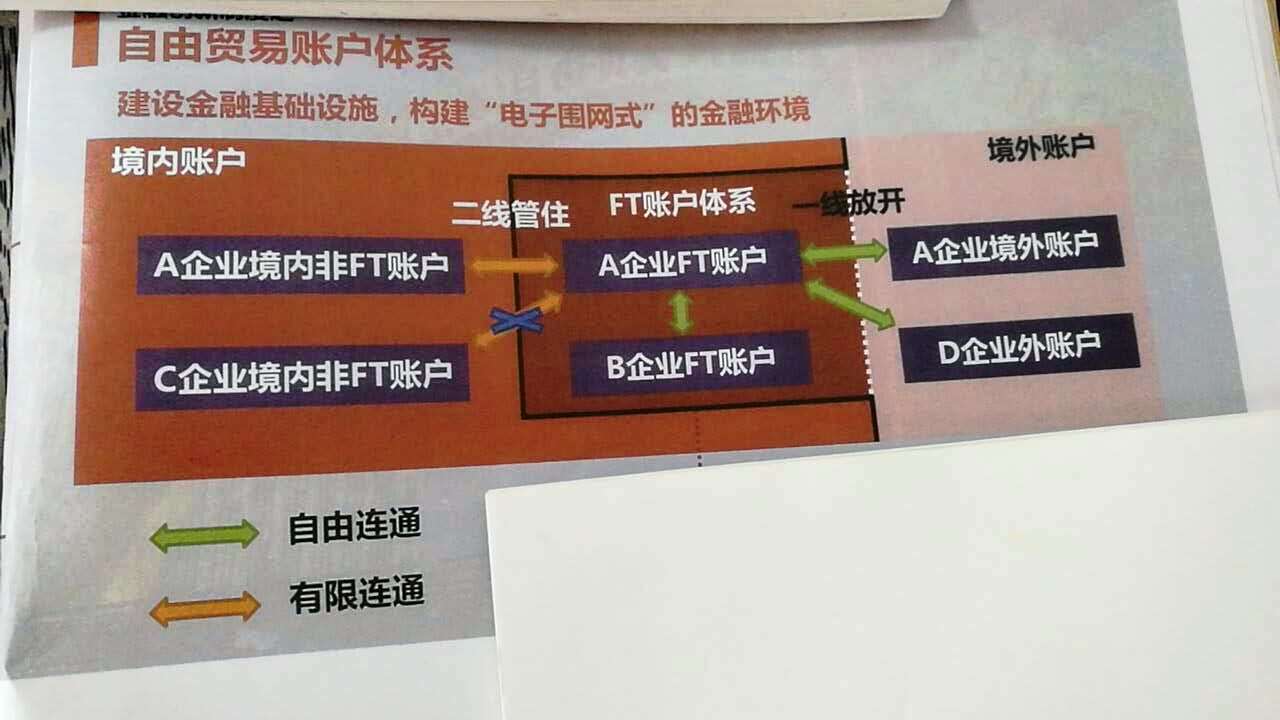 （七）人员出境自由：进出工作居留皆自由
（八）运输自由：海阔凭鱼跃、天高任鸟飞
（九）数据安全有序流动：世界网络可翶游
（十）风险防控：管得住、放得开
（十一）法治保障：依法治港
三、关于推动政策落地：系统工程建设